وحدة مهارات إعادة التدوير
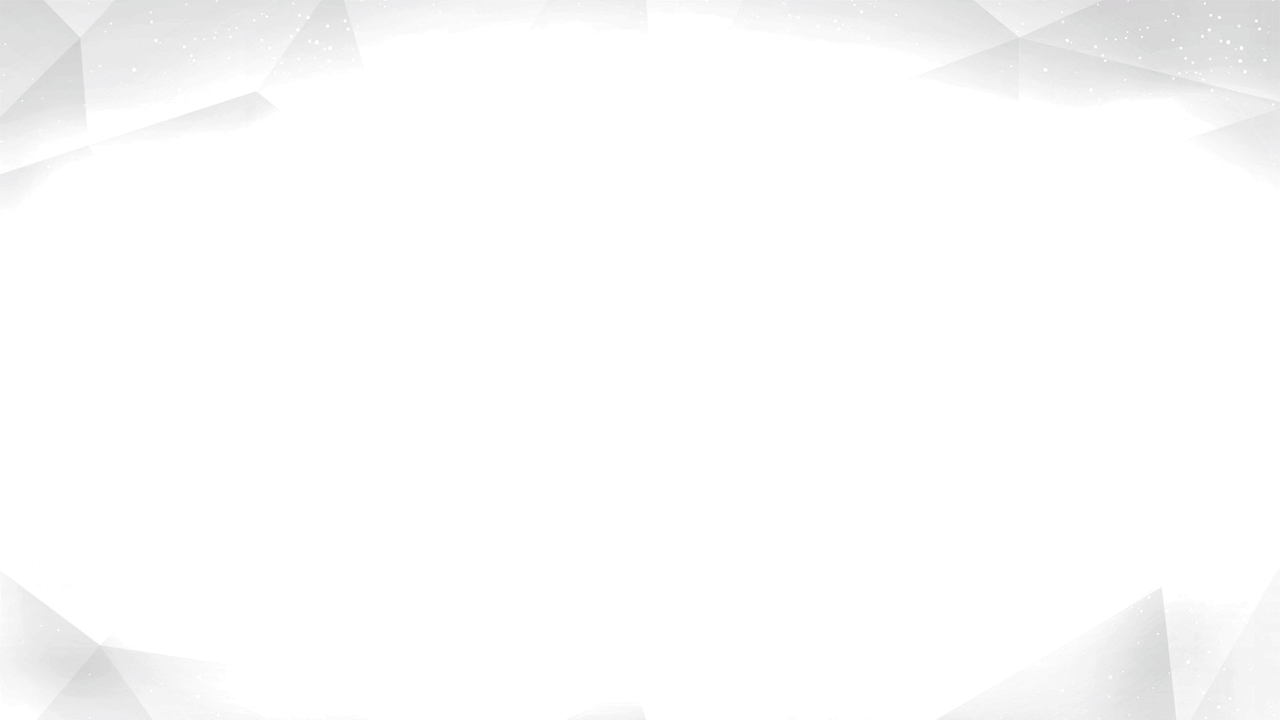 الدرس الحادي عشر: يعيد تدوير المنتجات الزراعية لإنتاج سماد عضوي للنباتات
واجب منزلي: صِل صورة المخلفات بالسلة الصحيحة
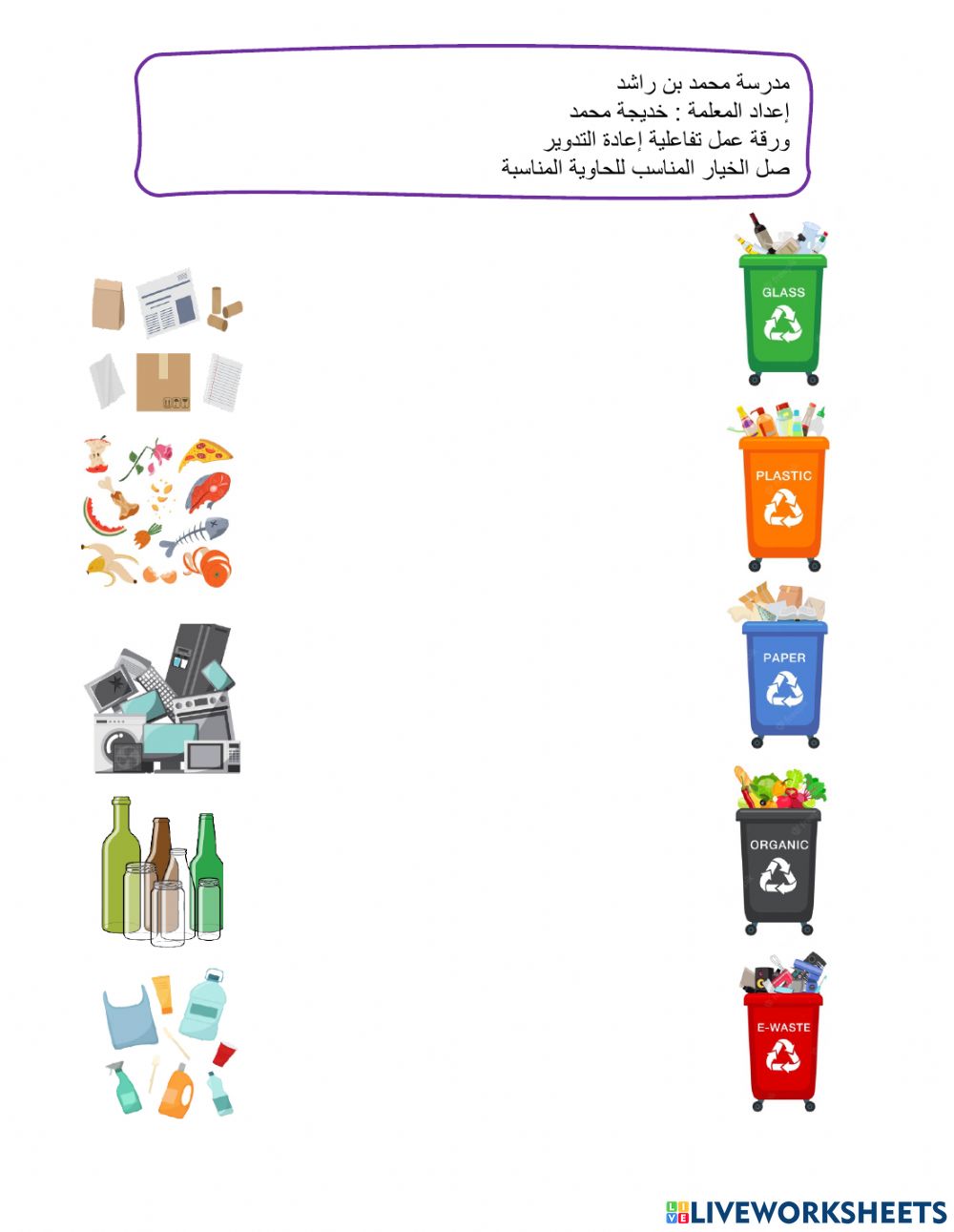